Information Systems Today: Managing in the Digital World
Ninth Edition
Chapter 8
Strengthening Business-to-Business Relationships via Supply Chain and Customer Relationship Management
Copyright © 2015, 2012, 2009 Pearson Education, Inc. All Rights Reserved
[Speaker Notes: If this PowerPoint presentation contains mathematical equations, you may need to check that your computer has the following installed:
1) MathType Plugin
2) Math Player (free versions available)
3) NVDA Reader (free versions available)]
Learning Objectives
8.1 Describe supply chain management systems and how they help to improve business-to-business processes
8.2 Describe customer relationship management systems and how they help to improve the activities in promoting and selling products to customers as well as providing customer service and nourishing long-term relationships
Learning Objective 8.1
Describe supply chain management systems and how they help to improve business-to-business processes
Supply Chain Management
What is a  Supply Chain
Business-to-Business Electronic Commerce: Exchanging Data in Supply Networks
Managing Complex Supply Networks
Benefits of Effectively Managing Supply Chains
Optimizing the Supply Chain Through Supply Chain Management
Developing an SCM Strategy
Supply Chain Planning
Supply Chain Execution
Supply Chain Visibility and Analytics
Managing Supply Chains Using Blockchain Technology
What is a Supply Chain
A supply chain refers to a collection of companies and processes involved from raw materials to the customer
A supply network is the flow of materials from suppliers to customers
Business-to-Business Electronic Commerce: Exchanging Data in Supply Networks
Business-to-Business (B2B) Electronic commerce
90% Of all EC in the United States
B2B transactions require proprietary information
Prior to the internet, the secure communication of proprietary information in B2B EC was facilitated using Electronic Data Interchange (EDI)
Now suppliers use Web-based EDI protocols
Companies also use extranets (Chapter 3), portals and marketplaces to facilitate B2B EC
Portals
Portals can be defined as access points through which a business partner accesses secured, proprietary information
Portals come in two basic forms:
Supplier portals are involved in purchasing or procuring products from multiple suppliers
Customer portals automate the business processes involved in selling and distributing products to multiple buyers
Customer Portal
Customer portals automate business processes that occur before, during, and after sales transactions.
B2B Marketplaces
Link many suppliers and customers together
Allow smaller businesses to participate in the markets
Many focused on vertical markets
A vertical market is a market within an industry sector
Highly efficient
Some more general – Alibaba.com brings together buyers and supplier from around the globe
Managing Complex Supply Networks
The iPhone is assembled in China from globally sourced components
Benefits of Effectively Managing Supply Chains (1 of 2)
Just-in-Time Production
Inventory delivered just as it is needed
Minimizes stock and handling costs
Reduces obsolescence charges
Vendor-Managed Inventory
Vendors track usage and replenish supplies
Reduces procurement and inventory replenishment costs
Benefits of Effectively Managing Supply Chains (2 of 2)
Reducing the Bullwhip Effect
Ripple effects due to forecast errors
Coordinated supply chain helps mitigate this
Corporate Social Responsibility
Product recalls
Sustainable business practices
Optimizing the Supply Chain Through Supply Chain Management
Developing an SCM Strategy
Trade-offs in procurement, production and/or transportation
Supply Chain Efficiency
Minimizes cost, but increased risk of stock-outs
May sacrifice customer service
Supply Chain Effectiveness
Maximizes likelihood of meeting objectives
Trade-Offs Between Effectiveness and Efficiency
In developing a supply chain strategy, companies have to evaluate the trade-offs between effectiveness and efficiency in different areas, such as procurement, production, and transportation.
[Speaker Notes: Long Description:
The trade-off ranges are as follows:
Supply chain strategy: Efficiency to effectiveness
Procurement: Single inventory source; less inventory to More inventory; multiple inventory sources
Production: Less excess capacity; fewer facilities; special-purpose facilities to General-purpose facilities; more facilities; higher excess capacity
Transportation: Fewer warehouses; longer delivery times to Fast delivery times; more warehouses.]
Supply Chain Planning (1 of 2)
Supply chain planning includes (customer) demand planning and forecasting, distribution planning, production planning, and (supplier) inventory and safety stock planning.
Supply Chain Planning (2 of 2)
Supply Chain Planning involves the development of various resource plans to support the efficient and effective production of goods and services 
Four key processes are:
Demand Planning and Forecasting
Based on historical data, build a demand forecast
Distribution Planning
How to move products to distributors, transportation planning
Production Scheduling
Coordinate product/service creation, production plan
Inventory and Safety Stock Planning
Developing inventory estimates, determine optimal inventory levels, sourcing plan
Supply Chain Execution
Supply chain execution focuses on the efficient and effective flow of products, information, and finances along the supply chain
Supply Chain Flows
Product Flow
Movement of goods from supplier to production to distribution to consumer
R F I D is an important enabling technology
Information Flow
Movement of information through supply chain (e.g., order processing and delivery status updates)
X M L is an important enabling technology
Financial Flow
Movement of financial assets through supply chain
Payment schedules, consignment, ownership
Linkages to electronic banking and financial institutions
Extensible Markup Language
An XML file for transmitting a bill of materials for a bicycle
Supply Chain Visibility and Analytics
Supply chain visibility
Product tracking
Anticipating adverse impacts
Weather impacts
Labor negotiations
Supply chain analytics
Monitoring supply chain performance
Identifying problem spots
Learning Objective 8.2
Describe customer relationship management systems and how they help to improve the activities in promoting and selling products to customers as well as providing customer service and nourishing long-term relationships
Customer Relationship Management
Developing a CRM Strategy
Ethical Concerns with CRM
Today’s empowered customers have many ways to obtain and spread information and opinions about companies
Customer Relationships
Companies search for ways to widen, lengthen, and deepen customer relationships
[Speaker Notes: Long Description:
The three examples are as follows:
Widen: Attract new customers; illustration of a queue of people
Lengthen: Keep current customers satisfied; illustration of a man talking to a customer
Deepen: Transform minor customers into profitable customers; illustration of a woman using a sprinkler on a small plant that has currencies on its branches.]
Benefits of a CRM System
Developing a CRM Strategy (1 of 2)
To develop a successful CRM strategy, organizations must do more than simply purchase and install CRM software
A successful CRM strategy must include:
Policies and Business Processes
Reflect a customer-focused culture
Customer Service
Quality, satisfaction, enhanced customer experience
Employee Training
For employees from all areas
Data Collection, Analysis, and Sharing
Track all aspects of the customer experience
Developing a CRM Strategy (2 of 2)
A successful CRM strategy requires enterprise-wide changes
Architecture of a CRM System
A comprehensive CRM environment includes operational, analytical, and collaborative components
Operational CRM (1 of 2)
An operational CRM environment is used to enable customer interaction and service
Operational CRM (2 of 2)
Sales Force Automation (S F A)
Supports day-to-day sales force activities
Customer Service and Support (C S S)
Automates service requests, complaints, product returns, and information requests
Enterprise Marketing Management (E M M)
Improves the management of promotional campaigns
Sales Force Automation
SFA allows sales managers to track sales performance
Customer Service and Support
A customer engagement center allows customers to use a variety of self-service and assisted technologies to interact with the organization
Analytical CRM
Analytical CRM focuses on analyzing customer behavior and perceptions in order to provide the business intelligence necessary to identify new opportunities and to provide superior customer service
Key Analytical Technologies (Chapter 6)
Big Data mining
Decision support
Other business intelligence technologies
Digital Dashboards
Digital Dashboards help to visualize key CRM performance metrics
Online Identities
Many people interact with a company in many different ways using various online identities
Social Media Monitoring
Customers use Facebook and Twitter to comment on products and services
Monitoring social media conversations helps to understand public perceptions
Analytical C R M applications
Microsoft’s Dynamics CRM
Google Alerts
Dell’s Social Media Listening Command Center
Social media monitoring helps in identifying the “influencers”
Collaborative CRM
Collaborative CRM refers to systems for providing effective and efficient communication with the customer from the entire organization
Greater Customer Focus
Understanding customer history and current needs
Lower Communication Barriers
Personnel have complete customer information
Personnel use customer-preferred communication methods
Increased Information Integration
Personnel know prior and ongoing communication
Ethical Concerns with CRM
C R M systems may facilitate coercive sales practices
Systems may categorize customers in a way customers take offense to
Personalized communication may become too personal
End of Chapter Content
Managing in the Digital World: Walmart
Walmart is known for lowering costs and passing the savings to the consumer
Effective use of technology for supply chain
Vendor-managed inventory
Suppliers monitor inventory in Walmart’s warehouses
Cross-docking: direct transfers from inbound to outbound truck trailers
Powerful C R M capabilities
Largest retailer with US$510 billion global sales in 2019
When Things Go Wrong: The Chicken Sandwich War of 2019
Popeye’s fast-food restaurant launched a new chicken sandwich in August 2019 which was a massive success
Sold out of more than 3 months of ingredients in just two weeks.
The success – gained more than US$65 million in media value
The failure – The uncontrolled spike in chicken upset the entire supply chain
Popeye’s leadership had not accounted for an inventory safety net resulting in the supply chain failure
Green IT: Nike’s Green Supply Chain
Green supply chain management includes:
Green supply chain planning
Green procurement
Green distribution
Green logistics
Nike works to:
Double business while halving its impact
Source regenerative or reclaimed materials
Uses IT-enabled innovations such as 3D printing
Open-source many sustainable innovations
Coming Attractions: Augmenting Supply Chain Success
Augmented reality (A  R) refers to interactions in direct or indirect views of a physical, real world environment
Order processing requires a human to “pick” items to fulfill orders in a warehouse
AR can allow each picker to see a digital packing list on a heads-up display.
Results?  Saves time, eliminates errors, helps in loading products for shipment
Security Matters: Hacking Customer Data Can Protect the Most Vulnerable
Vtech (Hong Kong based) global supplier of phones and learning products designed for infants
In 2015, 190G B of data was lost to a security breach (system was hacked)
Hacker provided samples to Vtech to prove how weak the security was on their site
Vtech revised their licensing agreement
Vtech trying to avoid any liability in the future
No system is without vulnerabilities, especially if connected to the internet
Digital Density: Using Mobile CRM to Understand Your Customers
In the past, mobile CRM primarily used for mobile access, updates
Today, mobile apps are a powerful way for customers to connect with a brand
Consumers spend more time now engaging with mobile sites than with desktop websites
Facebook generates more than 90% of their advertising revenue from mobile devices
Mobile CRM is much more than a replication of a traditional CRM strategy
Ethical Dilemma: When Algorithms Discriminate
C R M software allows companies to look closely at customers behavior with a drill down effect
C R M can be used in a discriminating way
Loan company segments customers according to their creditworthiness and then offers payday type loans to low credit holders
Google’s online advertising has run ads for high end jobs geared more to men than women
Ads run on arrest records were more likely to show black names than others
C R M systems based on biased can do more harm that good
Industry Analysis: Manufacturing
Computer-Aided Design (C A D)
Facilitates drawing, design, sharing, and collaboration
CAD design prototypes can be printed on 3D printers
3D printing (additive manufacturing) can greatly speed up the creation of prototypes
3D printing adds successive layers of materials
S C P and E R P are used for inventory planning, job scheduling, and warehouse management
Information systems will continue to transform the process of designing, manufacturing, and shipping
Copyright
This work is protected by United States copyright laws and is provided solely for the use of instructors in teaching their courses and assessing student learning. Dissemination or sale of any part of this work (including on the World Wide Web) will destroy the integrity of the work and is not permitted. The work and materials from it should never be made available to students except by instructors using the accompanying text in their classes. All recipients of this work are expected to abide by these restrictions and to honor the intended pedagogical purposes and the needs of other instructors who rely on these materials.
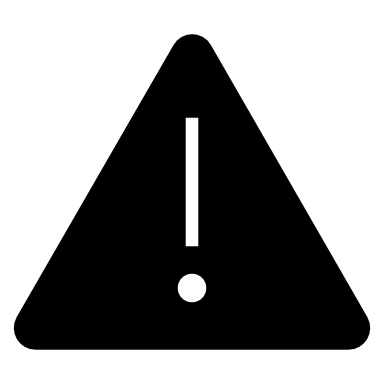 [Speaker Notes: If this slide was not included in the original PPT, it should be added.]